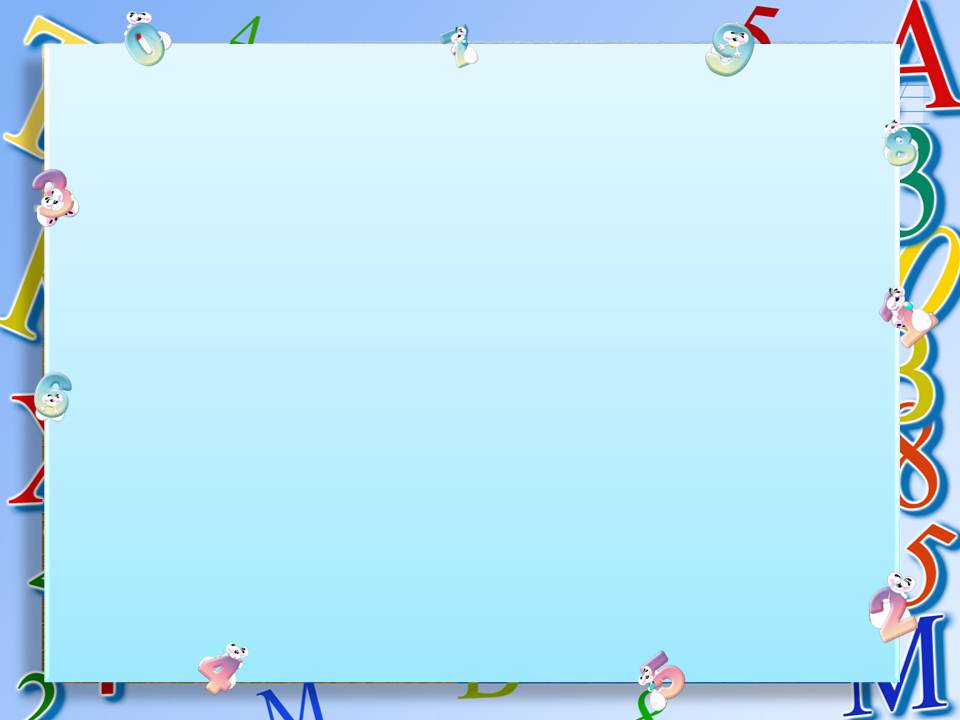 Задания ГИА
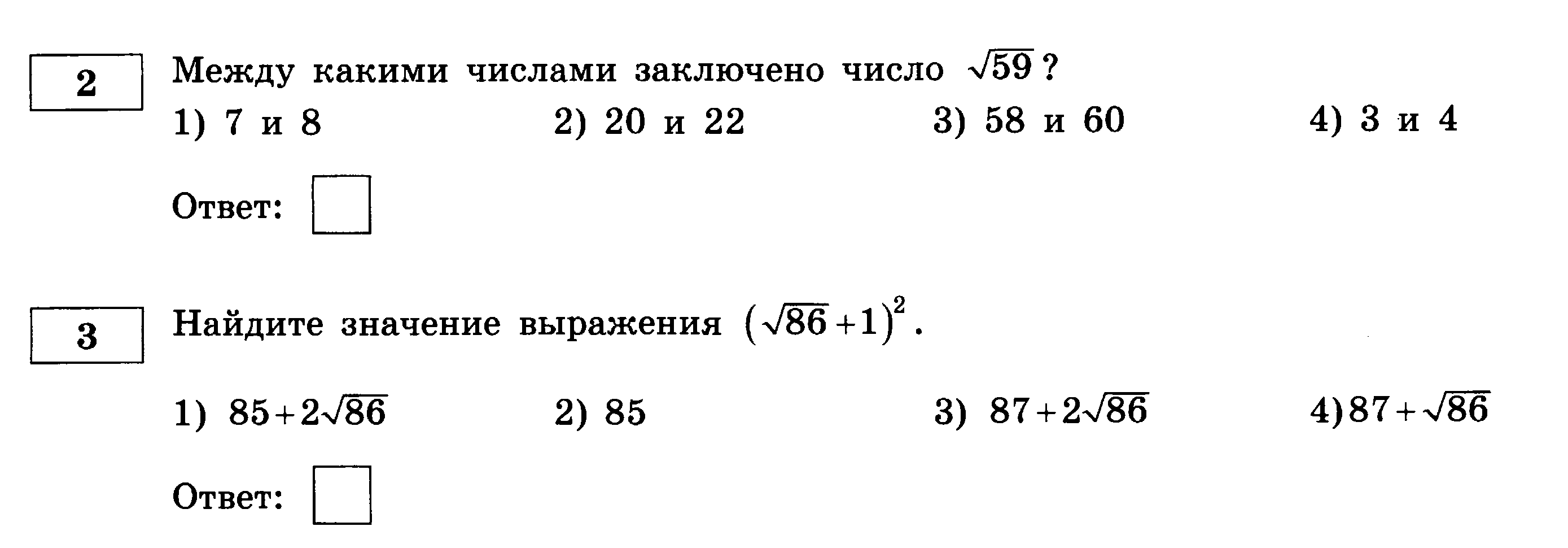 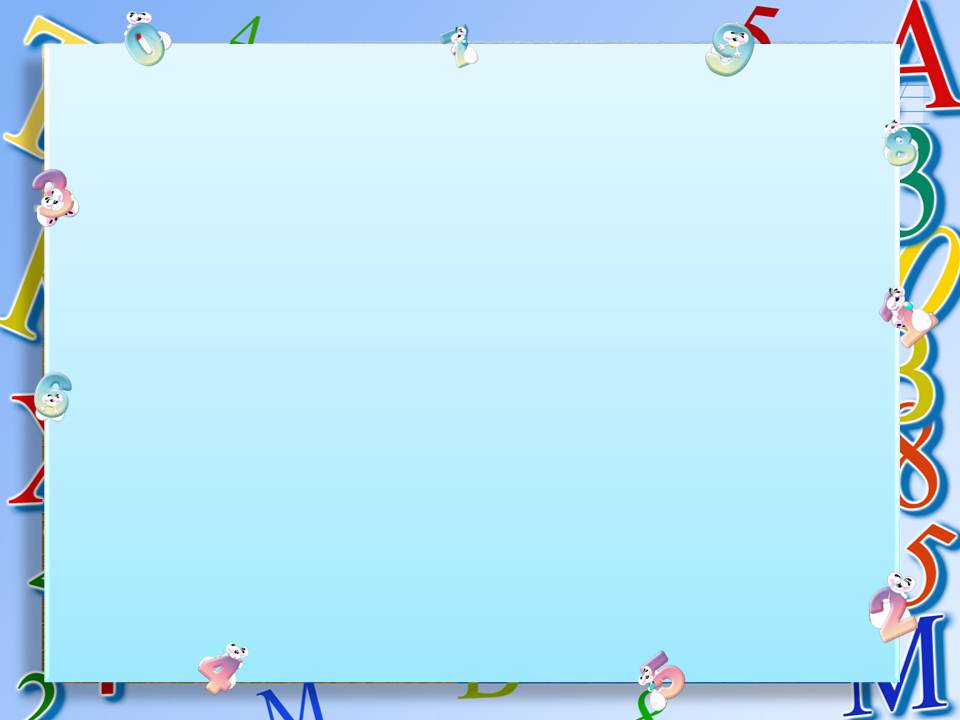 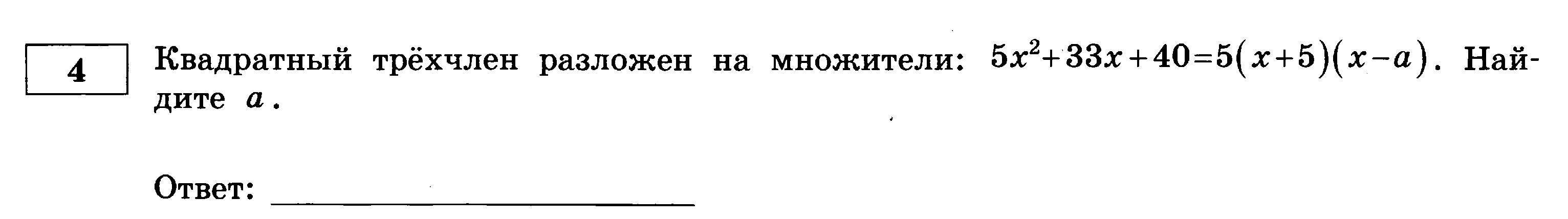